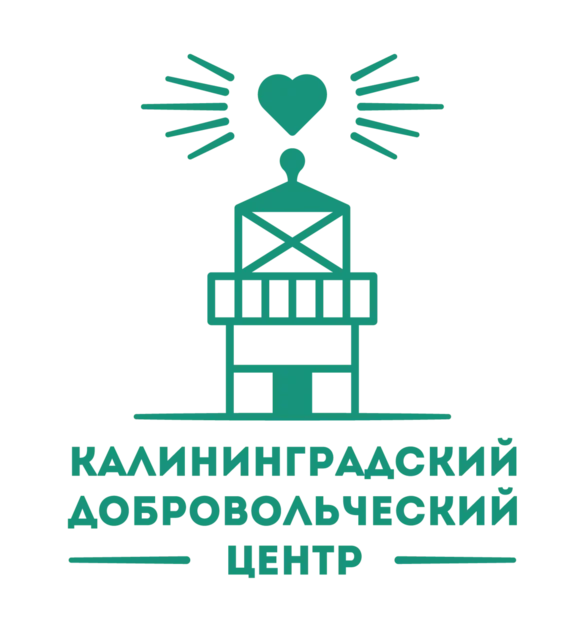 Предоставление помещения для проведения мероприятий для добровольческих организаций
Калининград
2025
01
Технические характеристики
Вместимость: до 30 человек 
(зависит от формата мероприятия)
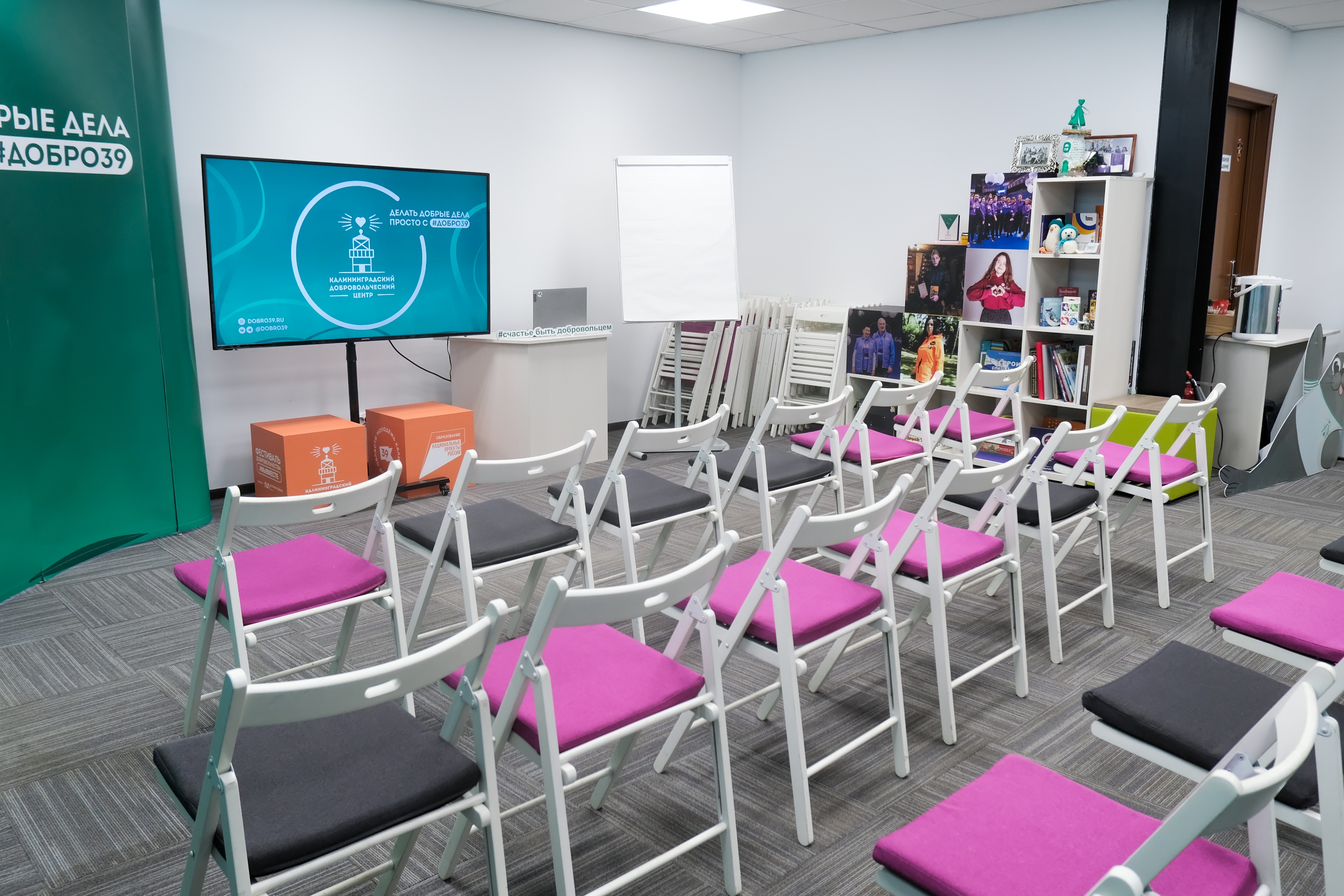 График работы: 
понедельник
вторник
среда
четверг
пятница
Суббота
воскресенье 


09:00-20:00
09:00-20:00
09:00-20:00
09:00-20:00
09:00-20:00
09:00-18:00 
выходной
Условия предоставления зала для проведения мероприятий: https://clck.ru/3GRvG7
02
Инфраструктурное обеспечение
Wi-Fi
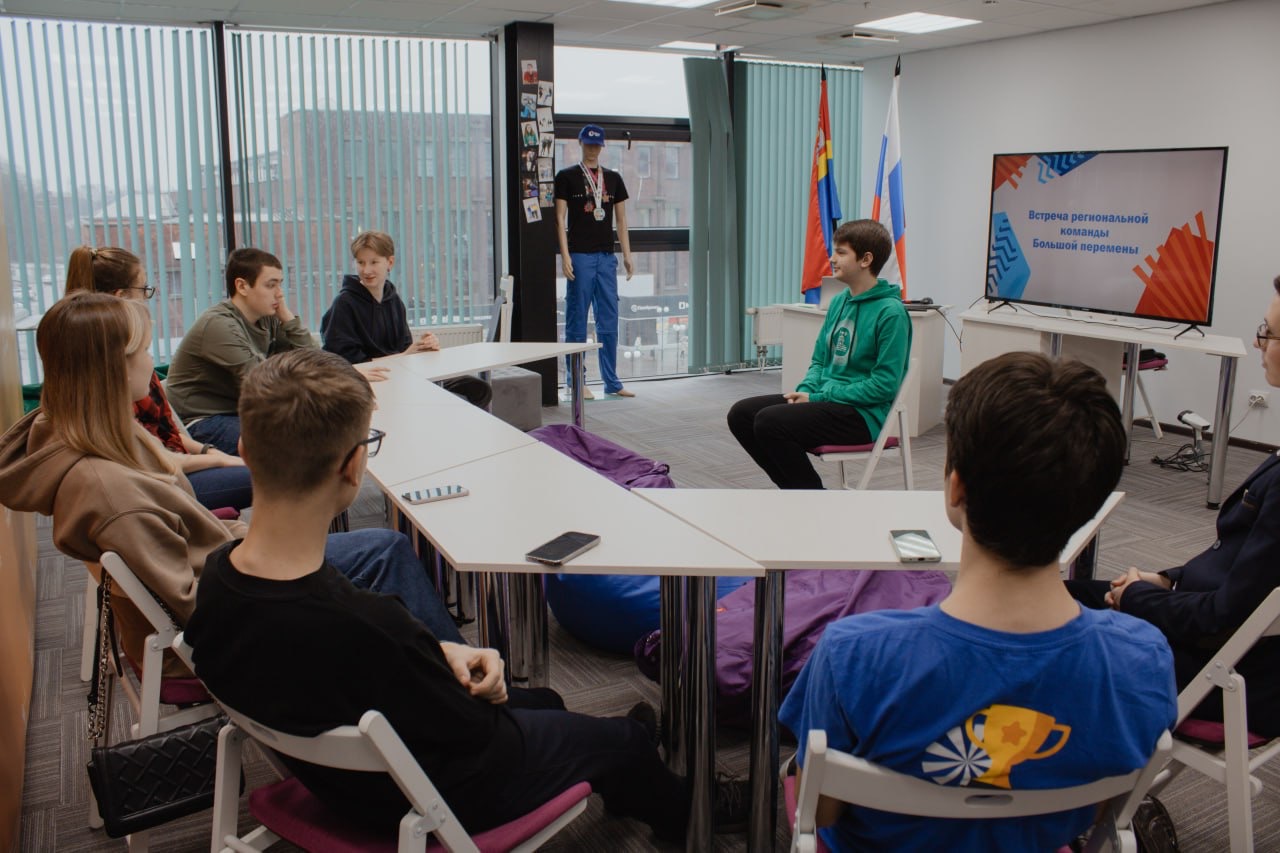 Презентационное оборудование (телевизор, ноутбук, кликер)
Мобильные столы и стулья
Флипчарт
Кулер для воды
03
Форматы мероприятий
Тренинги
Конференции
Собрания
Мастер-классы
Лекции
Семинары
Совещания
Круглые столы
03
Форматы мероприятий
Мастер-класс
Лекция
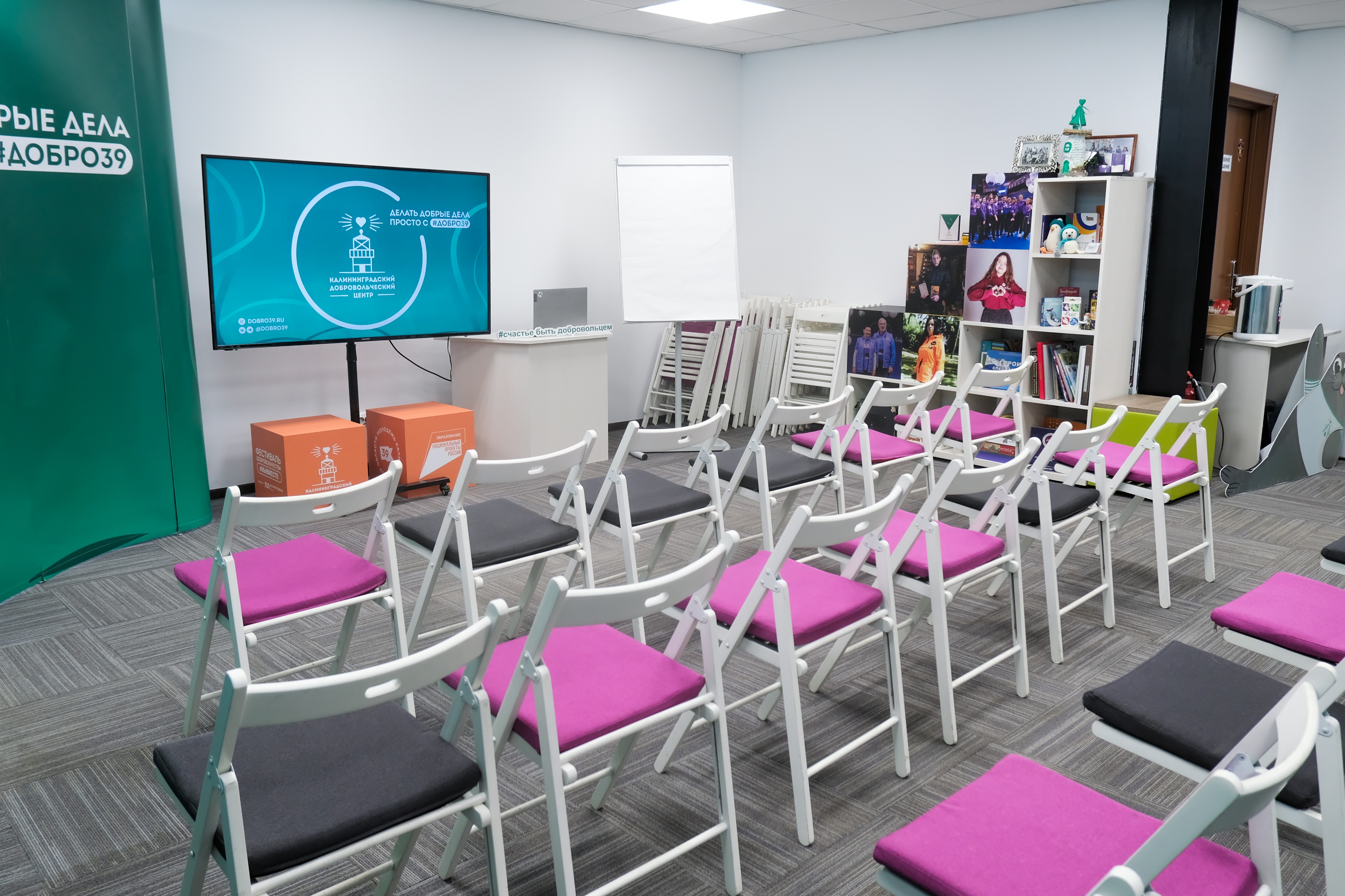 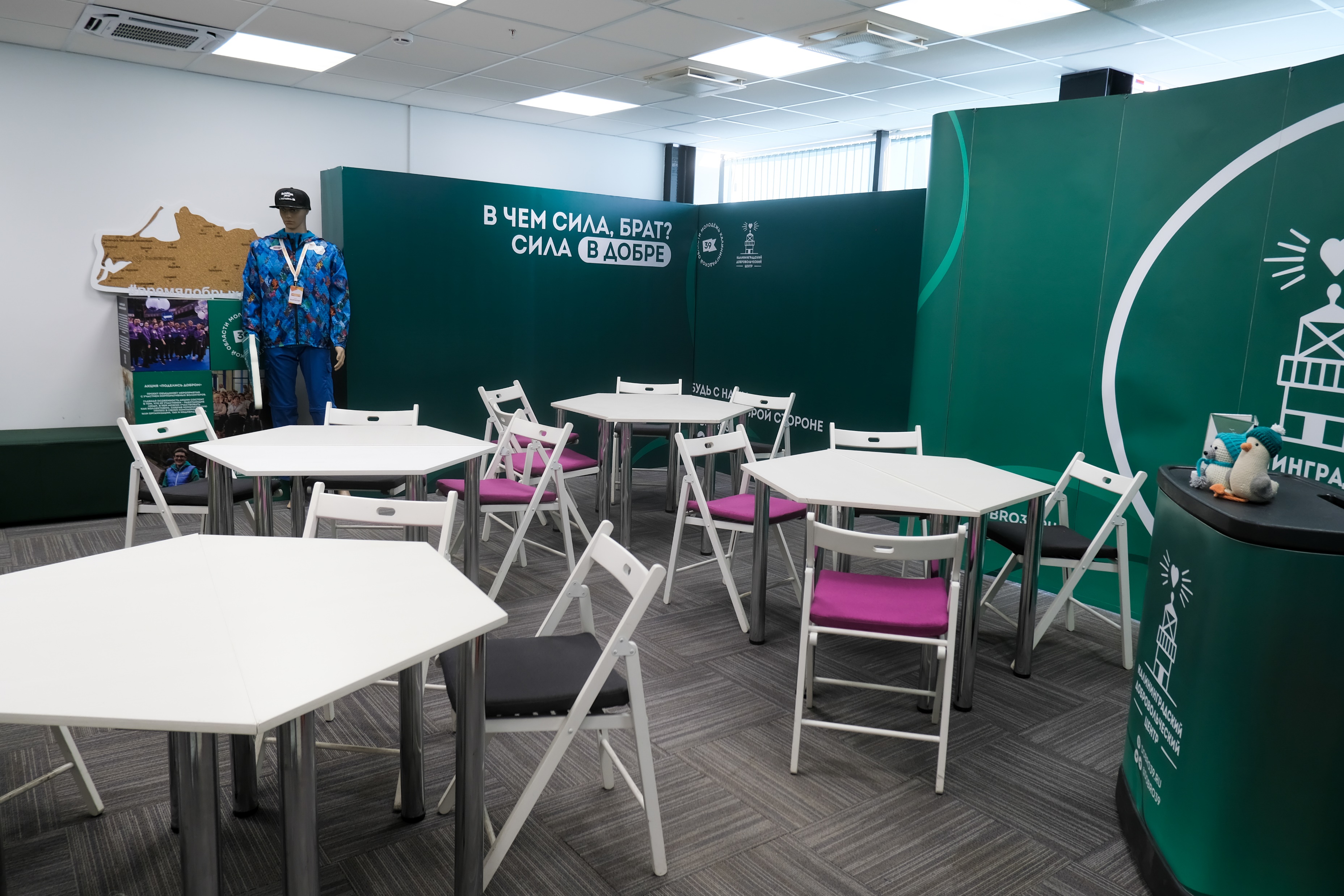 03
Форматы мероприятий
Круглый стол
Тренинг
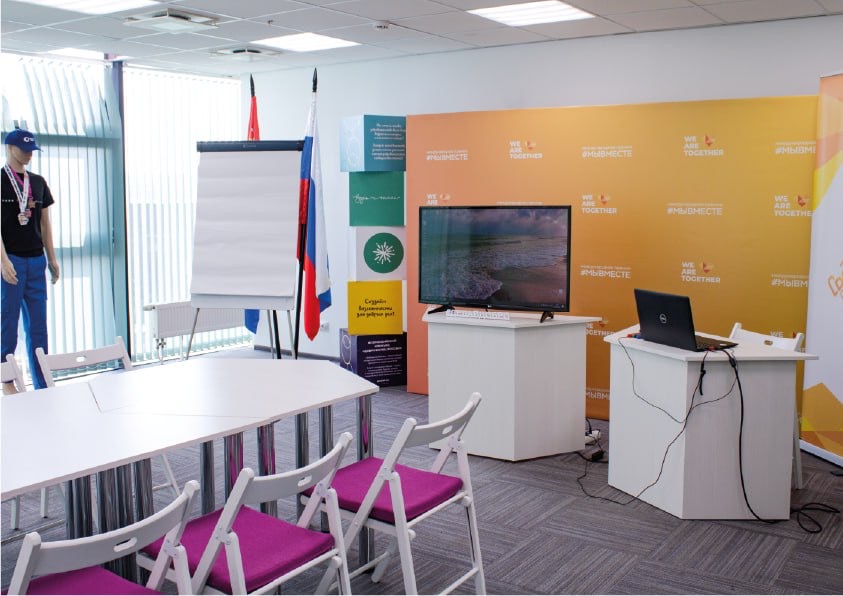 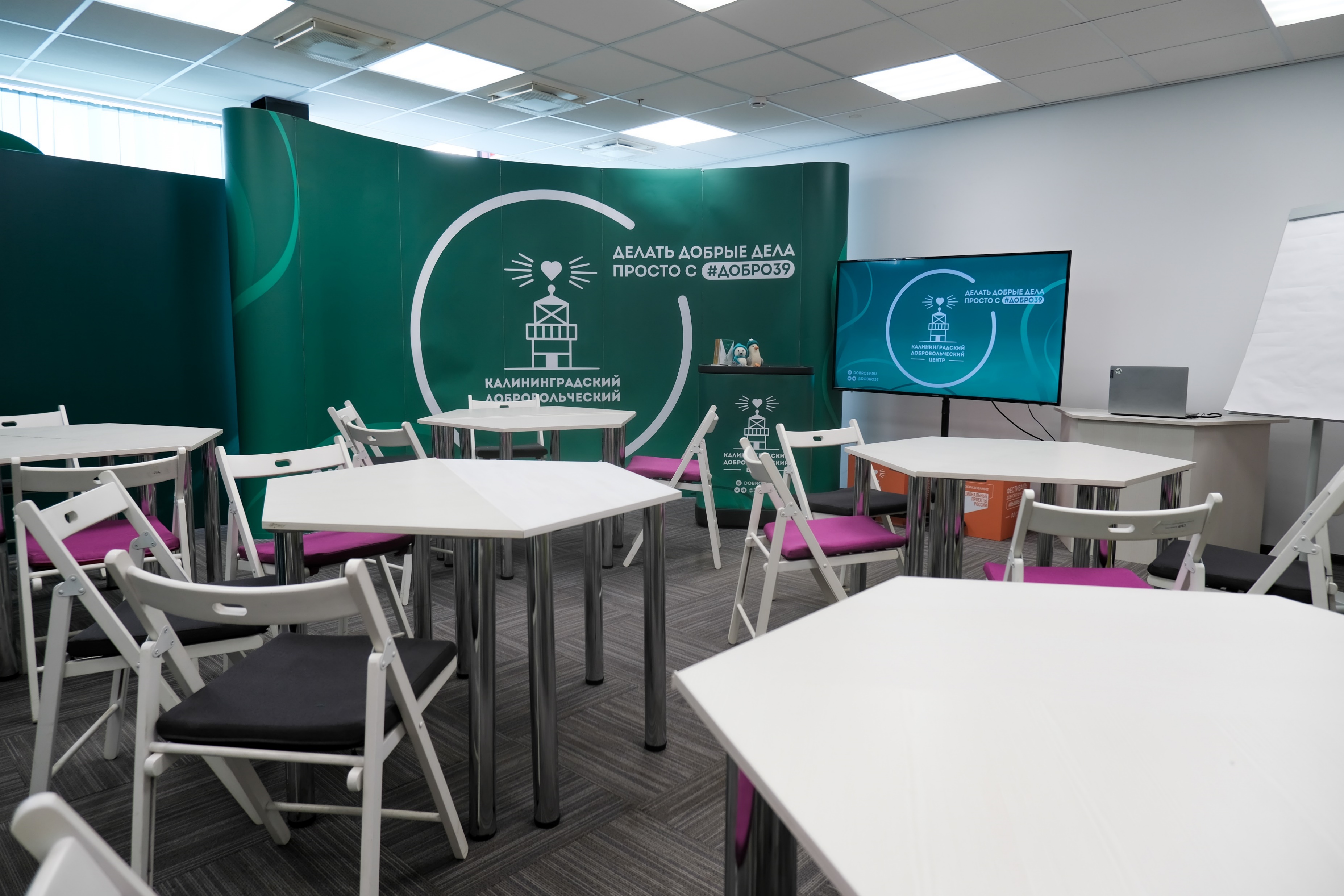 04
Как провести мероприятие в конференц-зале?
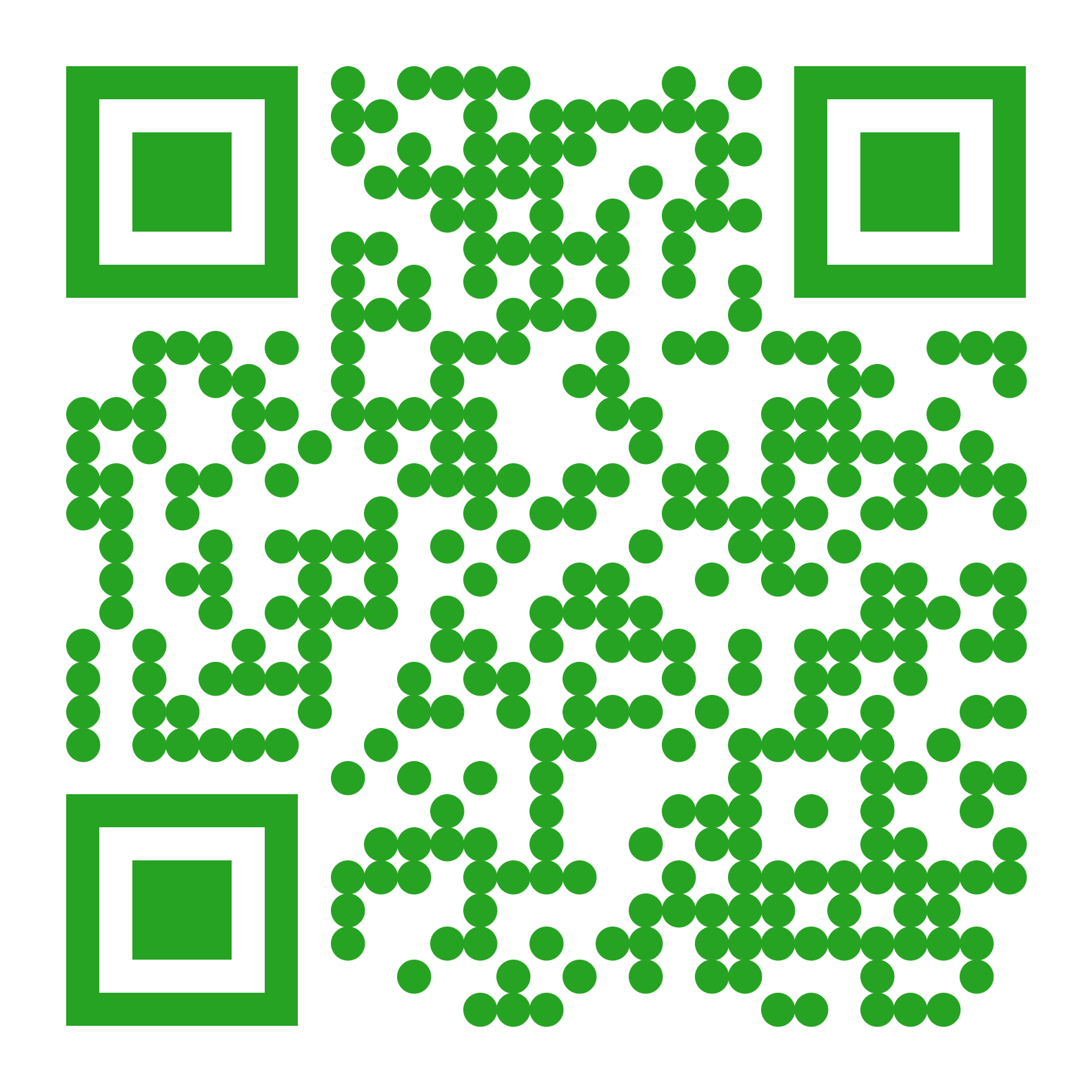 1. Определить формат и дату мероприятия
2. Заполнить заявку на платформе добро.рф
3. Получить подтверждение от секретаря Калининградского добровольческого центра
4. Организовать подготовку и  проведение мероприятия
https://clck.ru/3GRv3J
ссылка на форму для 
бронирования зала
5. Вернуть помещение в исходное состояние
05
Контакты
Адрес: 
г. Калининград
ул. проф. Баранова, 34, офис 411
Телефон: 
8 (4012) 67-44-92
Почта: 
dobro.39@yandex.ru
#добро39	@dobro39	www.dobro39.ru